Civil Society and Civil Society Organizations and its Role
Mohammad Faisal Akber
Department of Development Studies
Daffodil International University
Civil Society: Definition
Civil society can be understood as the "third sector" of society, distinct from government and business, and including the family and the private sphere. 
Civil society is used in the sense of 1) the aggregate of non-governmental organizations and institutions that advance the interests and will of citizens or 2) individuals and organizations in a society which are independent of the government.
The term became popular in political and economic discussions in the 1980s, when it started to be identified with non-state movements that were defying authoritarian regimes, especially in central and eastern Europe and Latin America.
Civil Society is the public sphere, outside of government, market and the family, where citizens and a wide array of non-governmental and not-for-profit organizations associate, express their interests and values and seek to advance the common good.
Civil Society: Definition
The World Bank uses the term civil society to refer to the wide array of non-governmental and not-for-profit organizations that have a presence in public life, expressing the interests and values of their members or others, based on ethical, cultural, political, scientific, religious or philanthropic considerations. Civil Society Organizations (CSOs) therefore refer to a wide of array of organizations: community groups, non-governmental organizations (NGOs), labour unions, indigenous groups, charitable organizations, faith-based organizations, professional associations, and foundations.

Marxist Definition: Civil society encompasses both the wide range of organizations outside of the state and the family. These include cultural and religious bodies, voluntary organizations of all kinds and organizations arising out of economic entities, such as professional or industry organizations.
Characteristics of Civil Society-1
The Commons: Civil society is advanced when citizens share a social right of access to the commonwealth of resources produced, used, and exchanged through natural and social economies in a community. 
Office: Community-based civic engagement in political governance exists when community members have the opportunity to hold positions or “offices” of public decision-making and leadership.
Associations:  Association refers to those social places where people gather and interact with others to exchange ideas, offer support, and receive a sense of belonging. Community-based civic engagement in systems of social exchange exists when diverse social groups are present and permeable.
Trusteeship: Civil society is advanced when citizens hold decision-making power, work to strengthen and improve local and regional economies, and exercise sustainable resources  on behalf of the “common good.” 
Sovereignty: Civil society is advanced when citizens have the right to be involved in all aspects of political governance and the authority to make decisions and perform actions affecting all levels of public life.
Characteristics of Civil Society-2
Accountability: Civil society is advanced when citizens, acting through community-based groups and associations, are able to use basic civic freedoms and rights to hold economic and political actors responsible for the outcomes of policies, programs and patterns of resource distribution, and the exercise of political power.
Equity: Civil society is advanced when each citizen is given equitable access to and use of resources required for constructing a satisfying and satisficing life. A moral condition of equity forms the foundation of activities that expand and strengthen economic conditions for all community members. 
Justice: Civil society is advanced when citizens pursue social justice by (1) consistently and compassionately using the “rule of law” in fulfillment of their civic obligations, and (2) advocating for those excluded from the political process and harmed by unjust laws.
Reciprocity: Civil society is advanced when citizens (1) pursue social transformation and (2) negotiate, mediate, and resolve conflict through peaceful, nonviolent means.
Civil Society Organizations
The term “civil society organizations” can be defined as a wide range of organizations that seek and maintain civic and public life in general by members consisting of citizens, volunteers, unpaid staff, and paid staff. The organizations play the role through service providing, disclosure and spread of information, and advocacy, watch governments, and aid people outside.
Civil Society Organizations (CSOs) are organized voluntary non-state institutions which mostly operate on non-profit basis. They are formed and led by the citizens to champion their collective or common interests and concerns of the members, specific target groups or the general public. 
The main focus of the CSOs is often service delivery particularly access, quality and accountability. They play integral roles in the successful functioning of democratic governance systems.
Civil society organizations play an increasingly influential role in setting and implementing agendas. Although more organizations are addressing health and social issues, more such organizations are needed in mental health and related areas.
Civil Society Organizations
Community Organisations
Voluntary Groups
Non-governmental organisations (NGOs)
Professional Organisations
Chambers of Commerce
Trade unions
Environmental groups
Women's groups
Student organisations
Consumer groups
Interest groups that form on an ad hoc basis for a particular cause
Categorization of CSOs in the UN
Agenda 21 (1992)
Indigenous Peoples
Farmers
Local Authorities
Women
Scientific & Technological Community
NGOs
Children & Youth
Workers & Trade Union
Business & Industry
Government
Other stakeholders were invited: local communities, volunteer groups and foundations, migrants and families, older persons and persons with disabilities
Rio+20 (2012)
Civil society is sometimes referred to as non-state actors
Civil Society Organizations in Bangladesh
In Bangladesh there are thousands of civil society organizations are registered under various statues. Some major civil society organizations are- 
a) The center for public policy dialogue (CPD): CPD works on governance and development include organizing multi stakeholder consultations, conducting research, influencing process of policy making in Bangladesh. 
b) Transparency International Bangladesh (TIB): It is a non-governmental, nonpartisan organization which began its journey in 1996 as social movement against the corruption. 
c) Environmental Lawyers association (BELA): It started its mission in1991 as an advocacy group of young lawyers working out techniques and strategies with the legal regime for the protection of environment and also ensuring a sound environmental and ecological order for all. 
d) Shushanoner Jonno Nagorik (SUJAN): It works for making citizens aware about their rights and duties, equality, fairness and also ensuring democratic practice in all sectors of the society.
The role of CSOs
Civil society is sometimes referred to as “third sector” of society, along with government and business (UN).
Society
Policy Formulation
Society development
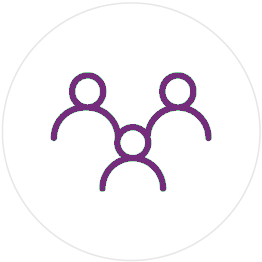 Government
Advocacy
Watchdog role
Information
The Evolving roles of CSOs
Public awareness, resource mobilisation
Networks & Dialogues
Implementation of projects/programs in key sectors
Policy, Legal  & fiscal reforms lobbying
Value chain development incubation of ideas
Role of CSOs in Bangladesh-1
Democratic Governance: In Bangladesh, many CSOs are working for democratic governance. For example, Shushashoner Jonno Nagorik (Citizens for Good Governance), known as SHUJAN, JANIPAP, BROTI and Election Working Group, are working for democratic governance. 
Socio-Economic Development Through Microcredit: Thousands of NGOs have been working in Bangladesh for socio-economic development and women's empowerment since independence. Dr Yunis, has been awarded Nobel Prize in peace and Fazle Hossain Abed, founder of BRAC, received several world-renowned awards for contribution in poverty alleviation. 
Rule of Law and Human Rights: Rule of law and human rights are the two basic ingredients of democracy and good governance. In Bangladesh, some Human Rights defenders organizations are working as part of CSOs for ensuring the rule of law and human rights in Bangladesh. These organizations are Bangladesh Mahila Parishad(BMP), Bangladesh Legal Aid and ServicesTrust (BLAST), Ain o Salish Kendra (ASK), BRAC and Nijera Kori.
Role of CSOs in Bangladesh-2
Public Interest and Protection of Environment: Public interest including sound environment is one of the requirements of sound people, development and good governance. Some CSOs in Bangladesh like BELA and BAPA are working to protect the environment, generate awareness.
Policy Dialogue: Policy dialogue is one of the very crucial instruments of CSOs to make a government transparent, accountable. In Bangladesh, TIB, CPD, and most of the TV channels have been playing this role. 
Movement for Changes: Some times CSOs are playing a key role to change society or state. In Bangladesh, we have some realities like this. Before the independence of the country, the intellectual, press and media, writers, journalists, poets and novelists even students also play their role as civil society, for example, at the time of language movement in 1952. Recently, internet-based social media like Facebook is playing a revolutionary role in changing the social and political environment in Bangladesh and Safe road for mass people.
Role of CSOs in Bangladesh-3
Political stability and absence of violence: Civil society plays an important role for establishing the democratic governance in a country through political stability and absence of violence.
Governmental effectiveness: Civil society also plays an important role in raising the standard of living of the mass people in Bangladesh through undertaken education, health, income generating programs. In our country, Grammen, BRAC, ASA, etc have playing this role.
Rule of law: Good governance depends on the rule of law of a country. BLAST, TIB, SUJAN and others human rights based organization has been working for establish the rule of law in the country since long time.
Control of corruption: TIB has been working to strengthen a participatory social movement to raise and strengthen voice against corruption.
Strengthening electoral system: The civil society also play role in strengthening electoral system and political culture in Bangladesh. They also contributed to and towards voter education and mobilization of citizens.
Role of CSOs in Bangladesh-4
Public awareness: Public awareness is important for the democratic governance and democratic consolidation. The civil society plays role to aware public on electoral and other issues. For example, The SUJAN and The Daily Star had jointly launched a campaign for political reform in Bangladesh.
Democratization and decentralization: In order to effectively perform their tasks related to decentralization and democratization, CSOs require capacities for fund raising and financial management, information gathering and research techniques as well as communication skills and networking to develop coordinating advocacy. 
Accountability and transparency: Civil society aware the mass people about the policies and programs undertaken by the government and thus government does not dare to take any decision which may goes against the interest of the common people. Lack of accountability and transparency results in misuse of power, civil society helps a country to deny this.
Good Governance and Civil Society
Influences everything, decides nothing
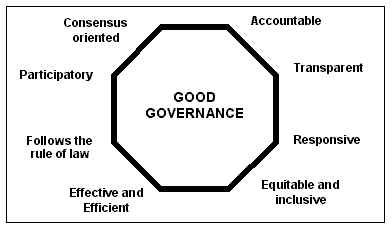 CSOs in Bangladesh: Challenges
Though CSOs in South Asia including Bangladesh are working very actively, they are facing a lot of challenges.
Firstly, CSOs are not institutionalized for even years. Since independence, Bangladesh started its’ journey as a democratic state but still suffering from a lack of democratic practice. 
Secondly, grass root people are still under the light of the spirit of CSOs and they have little knowledge about CSOs and they do not have adequate knowledge about the benefits that can be received from these organizations. 
Thirdly, the majority of the members of civil society are emerged and are playing a role as retired bureaucrats or military bureaucrats in Bangladesh. As a result, their mission and vision are more or less for the interest of the Elite class instead of common people. 
Finally, the CSOs who are solely working for the common people or vulnerable sections of society like human rights defender organizations and NGOs are facing numerous challenges to work independently
CSOs in Bangladesh: Challenges
Politicization: In Bangladesh, very few CSOs may be termed neutral because party loyalty, communalism and class distinctions tend to spilt most CSOs. It appears that civil society has become politicized and has compromised.
Authoritarian tendency of government: A key challenge faces by the civil society is the authoritarian tendency of government. After being elected through democratic mean, the government is seen to become authoritarian. 
Excessive dependency on foreign funding: Most CSOs in Bangladesh, are depending on the foreign donation and financial crisis limit the scale of functioning of them. 
Lack of accountability and transparency: The civil society have its internal lacking. There are no widespread norms of accountability and transparency or recognized framework to establish difference between a good civil society
Low level of mass participation: In the recent time, mass people hardly interested to participate in civil society’s activities which hinders the growth of civil society organization.
Importance of Civil Society
Agents of moderation
Non-economic and non-state entity
Monitoring Aid Effectiveness
Assisting Conflict Resolution
Promoting Democratic practices
Mobilising the marginalised
Exposing corruption
Creating environment for regional integration
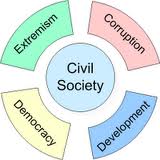 Strengths and Weaknesses of Civil Society
Strengths

High acceptability
International network
Professional operation
Self-motivated
Not bound by rules
Irreverent
Weaknesses

Careerism of promoters
Dependency on donors
Expensive service delivery
Takes up fashionable causes
Limited access
CSOs in Bangladesh: Recommendations
a) The civil society needed to be nonpartisan and depoliticized for the better democratic development of the country.
b) The government should be cooperated with the civil society for their better growth and development of civil society organizations.
c) foreign dependency must be reduced, and the government should implement policy for the funding of the civil society.
d) The civil society would arrange program for the mass people thus they might feel interest to participate civil society organizations.
e) The Government of Bangladesh should take necessary steps to improve on both political and institutional governance dimensions for sustainable development.
References
1. Van Til, Jon. 2000. Growing Civil Society: From Nonprofit Sector to Third Space. Bloomington: Indiana University Press.

2. Edwards, M. 2004, Civil Society, Polity Press, Malden MA

3. Antoni Barikdar, 2011, Civil Society and Good Governance in Bangladesh
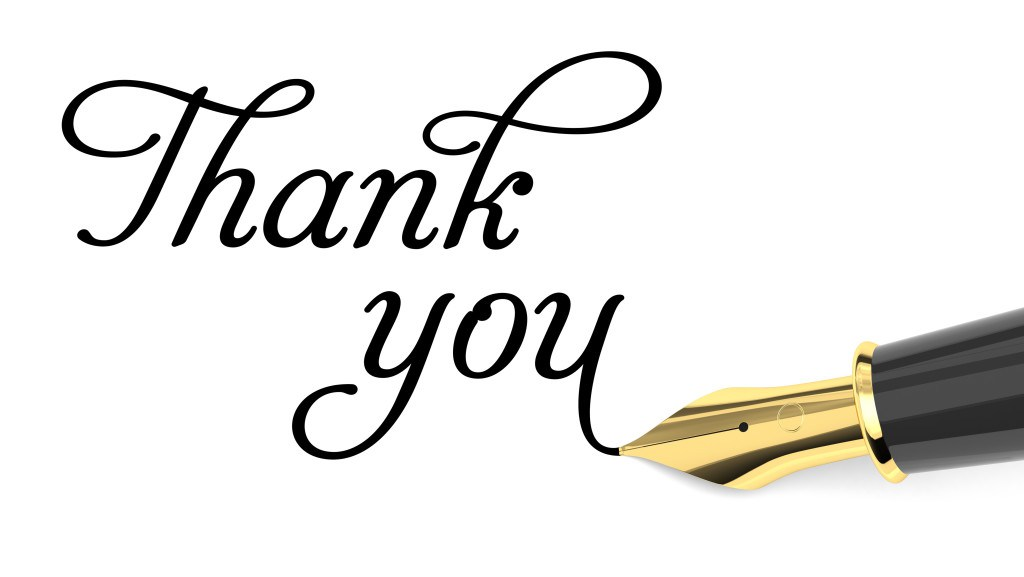